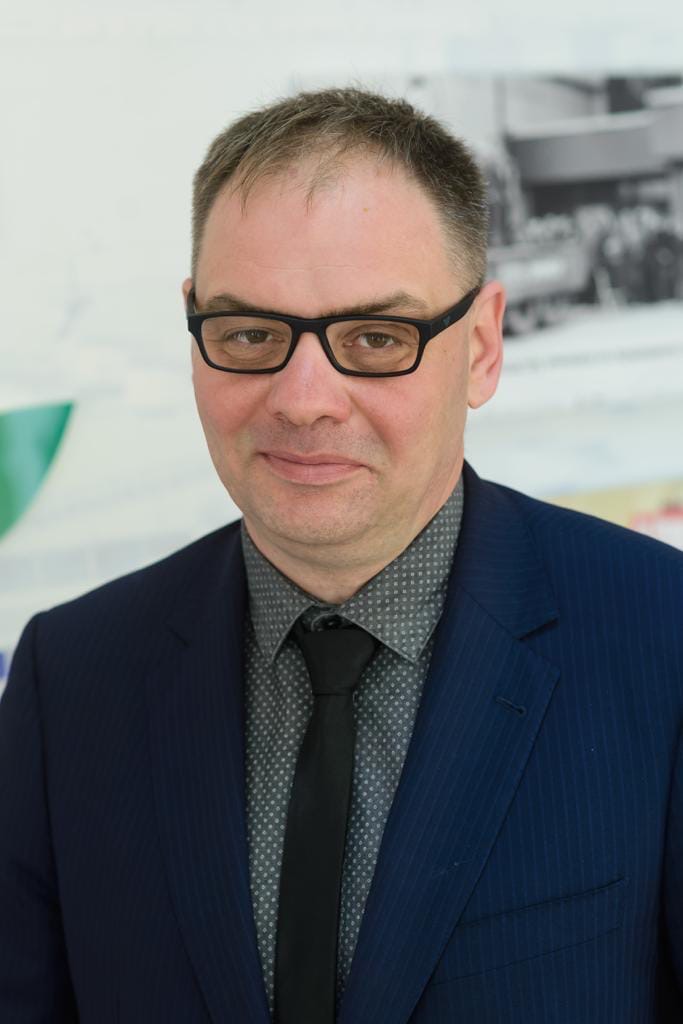 Отчет за 2019 годдепутата Череповецкой городской Думы Даниличева Дмитрия Владимировича
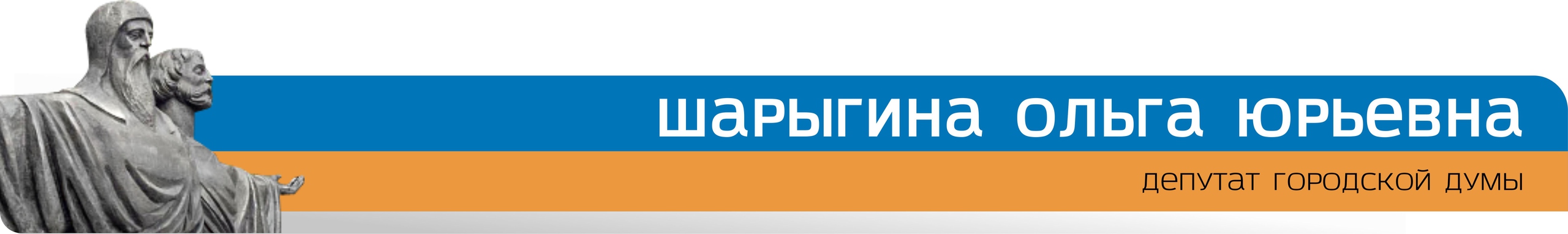 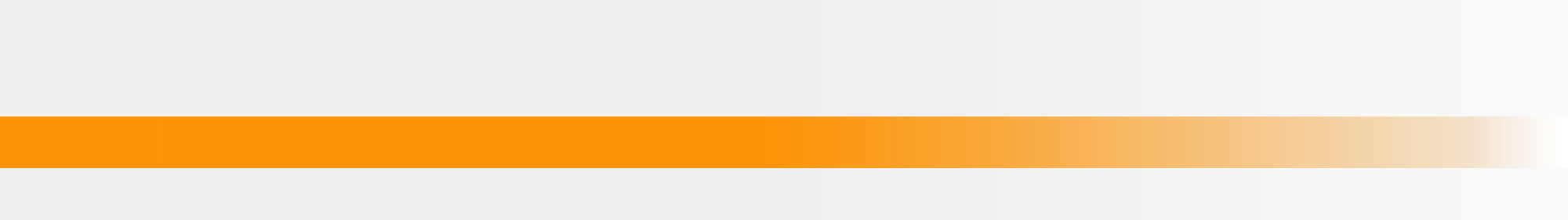 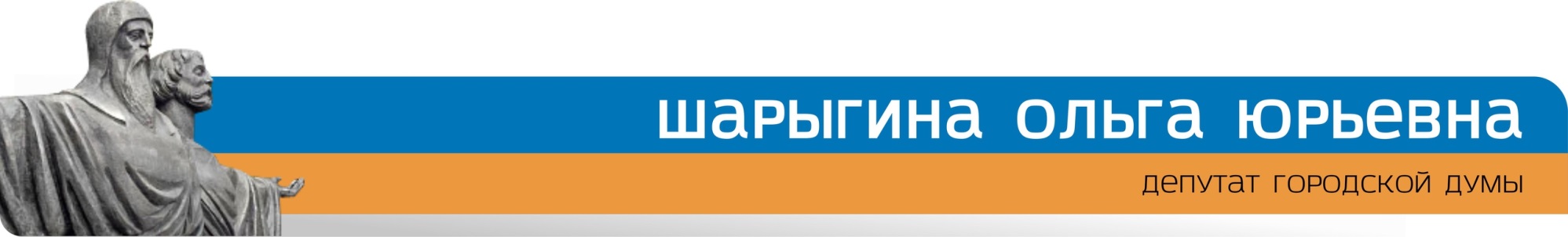 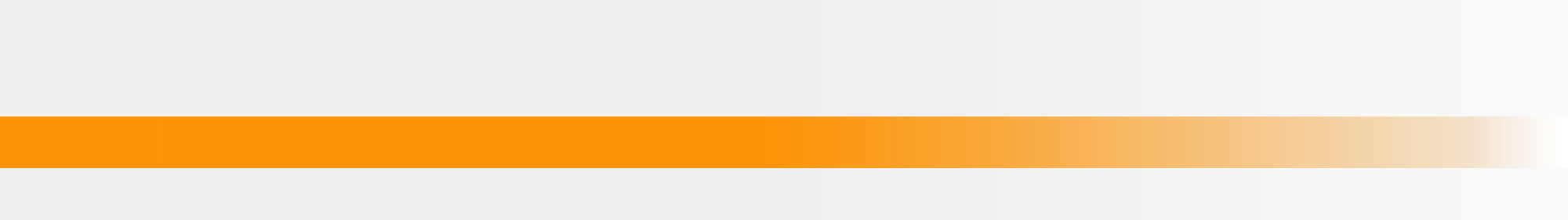 Общая информация о заседаниях городской Думы:
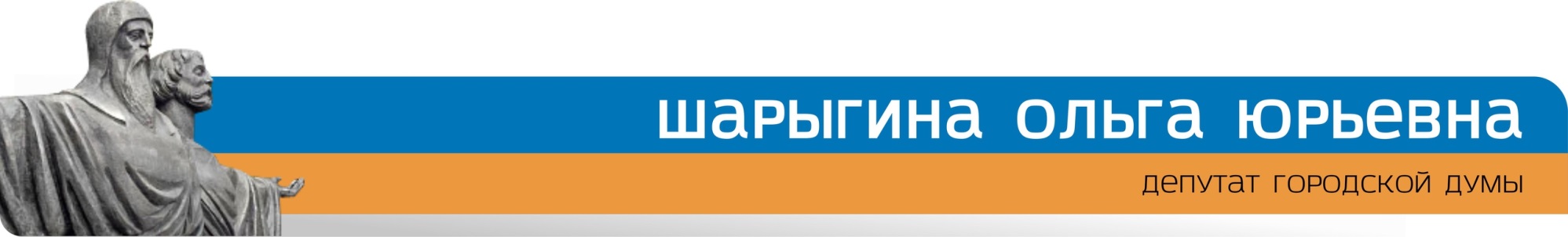 В 2019 году было проведено:
16 заседаний Думы;
9 совместных заседаний постоянных комиссий ЧГД;
10 заседаний коллегии;
За 2018 год принято 213 решений гГородской Думы.
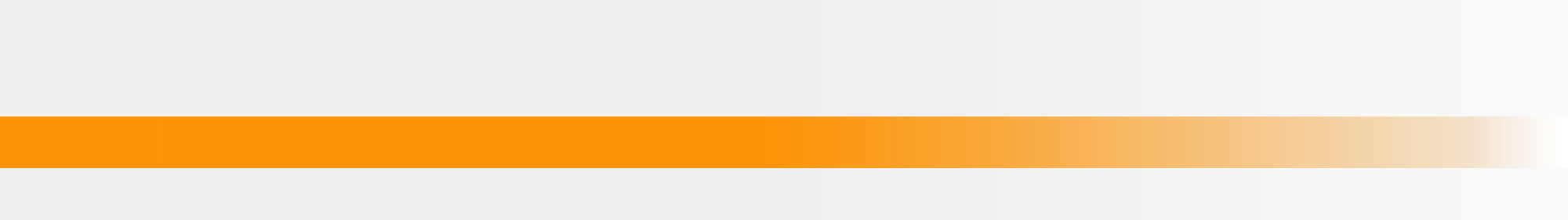 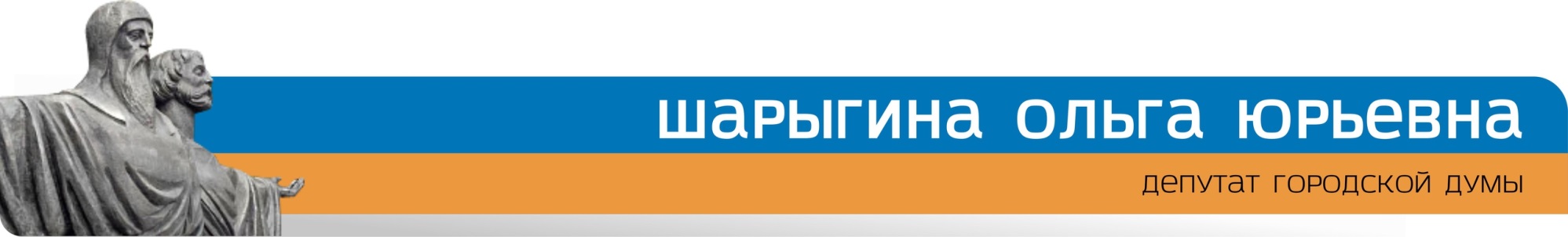 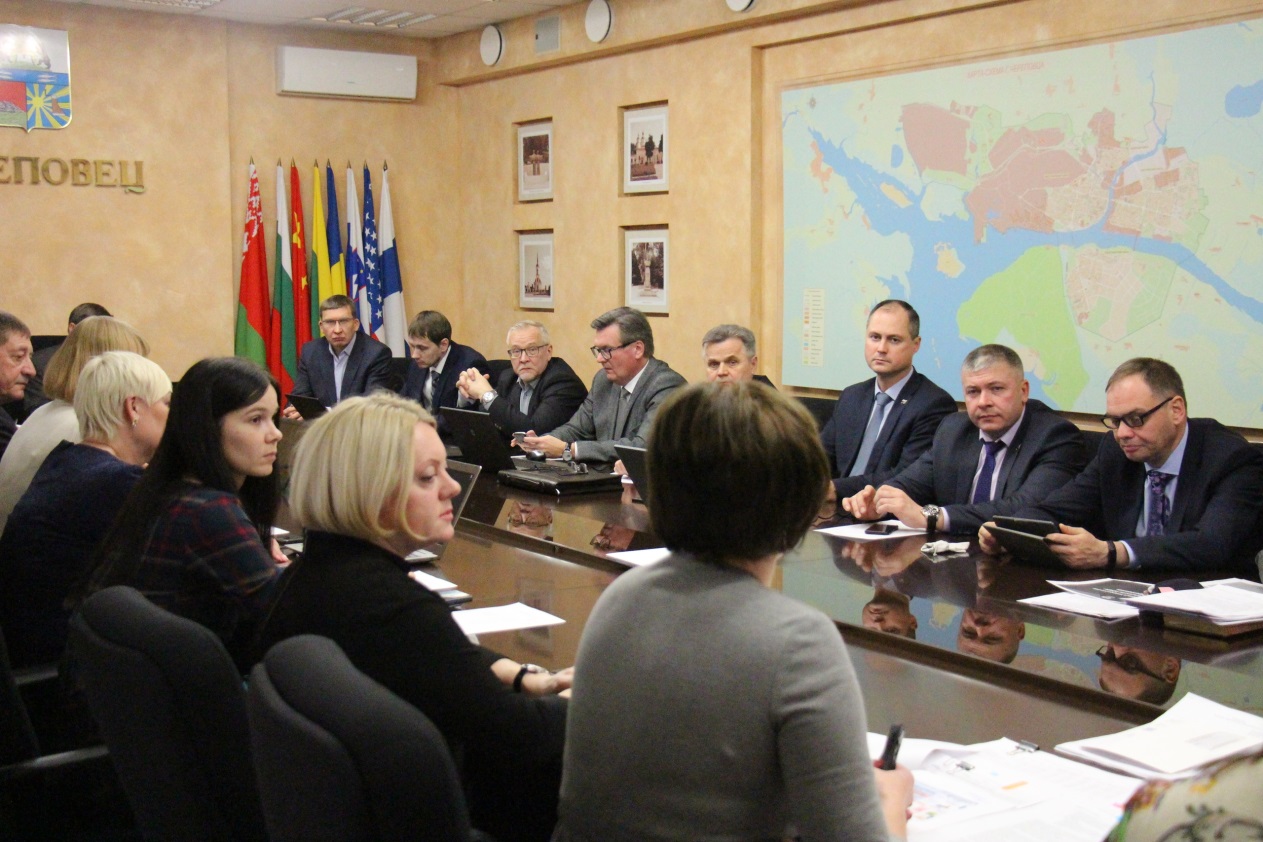 Постоянная комиссия Череповецкой городской Думы по бюджету и экономической политике
Количество заседаний в 2019 году: 2
Предложения контрольно-счетной палаты города 
Череповца по проекту решения 
Череповецкой городской Думы 
«О городском бюджете на 2020 год 
и плановый период 2021 и 2022 годов»
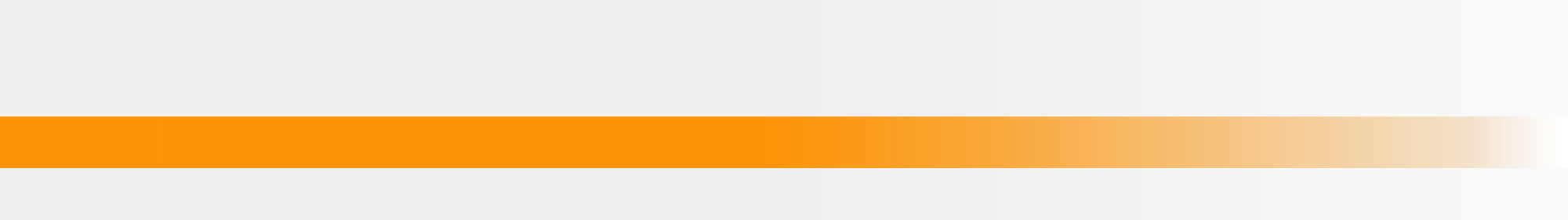 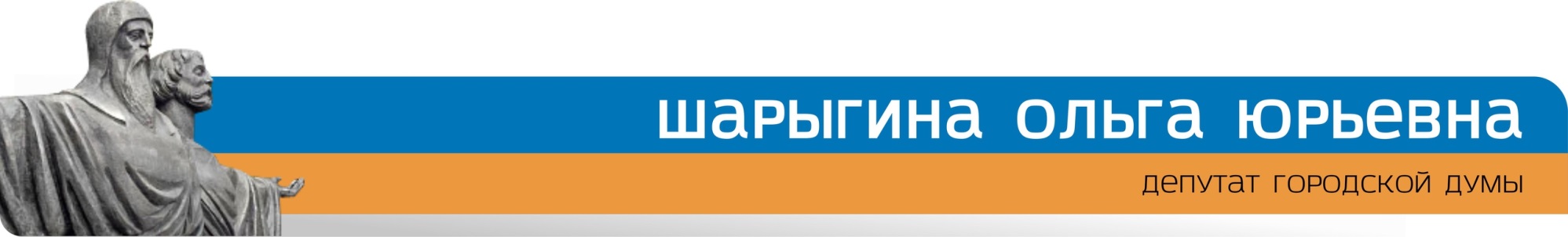 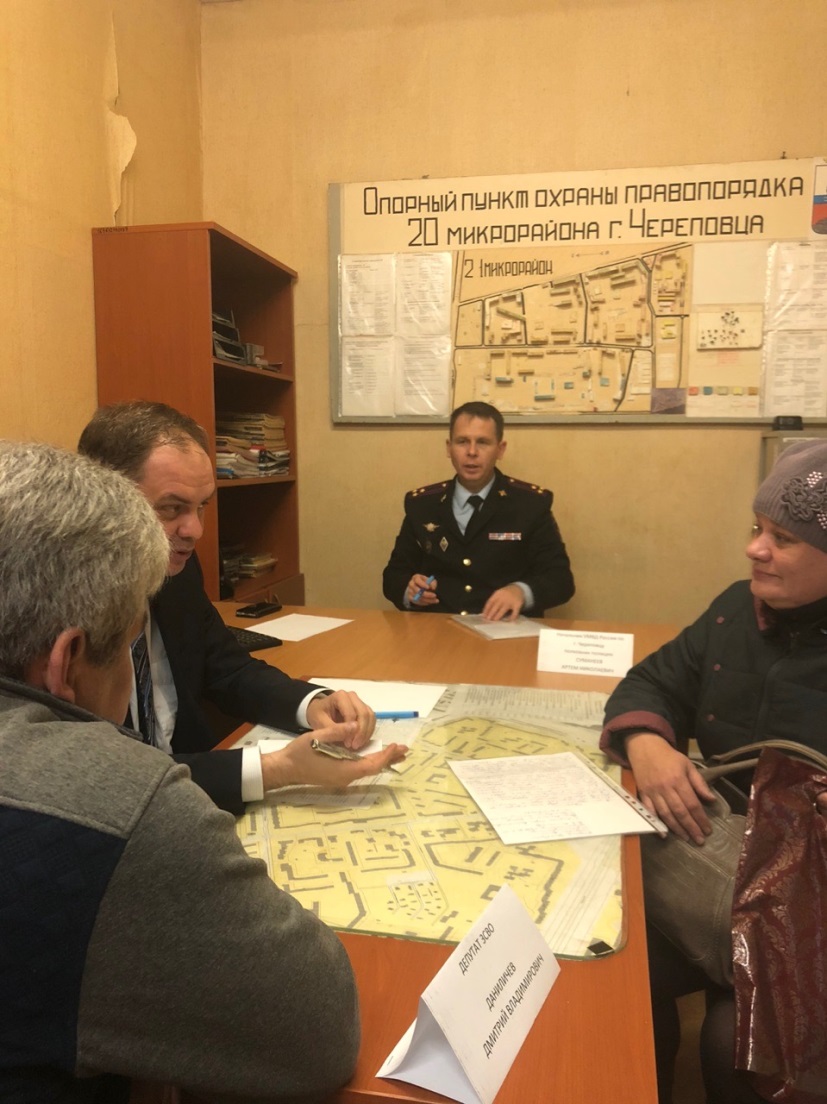 Приёмы граждан
За 2019 год было проведено 12 приемов граждан по личным вопросам. 

4 приема проведено в опорном пункте полиции (центр профилактики правонарушений) по адресу: ул. Гоголя, 14
2 приемов проведено в мэрии г.Череповца
В ходе всех приемов поступило 22 обращения. Тематика обращений выглядит следующим образом:
По вопросам благоустройства территории – 15,
Оказание финансовой помощи – 4, 
Вопрос трудоустройства – 1,
Социальная сфера – 2.

Информацию о проводимых приемах граждан всегда можно найти на сайте Череповецкой городской Думы, в газете «Речь», на публичной странице в социальной сети «Вконтакте»
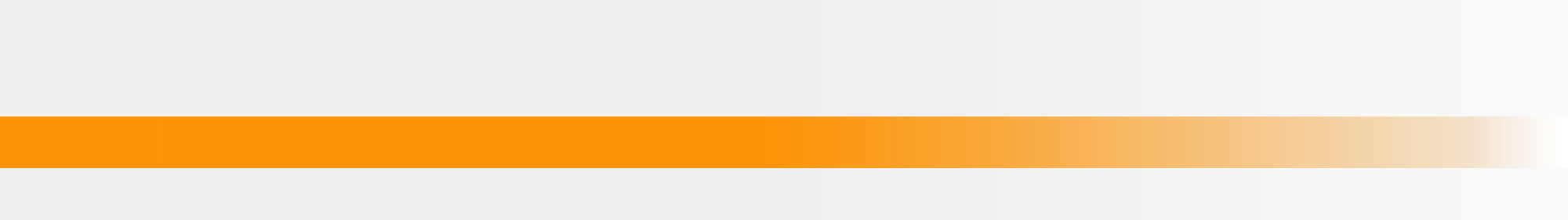 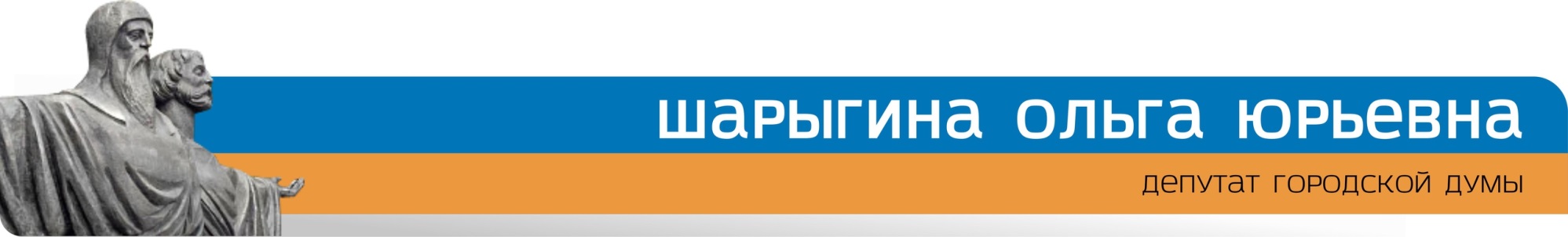 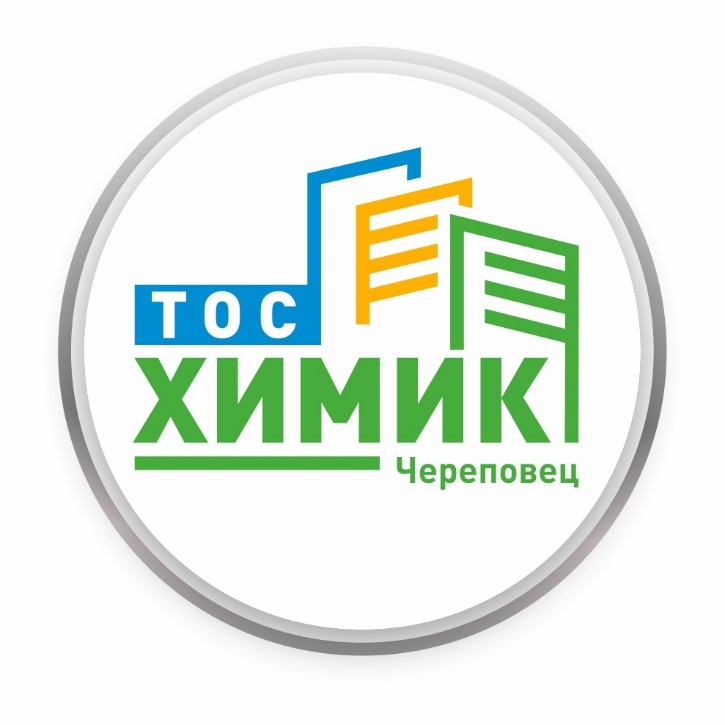 На территории округа действует 2 территориально общественных самоуправления: «Яркий мир» и «Химик»
ТОС - территориальное общественное самоуправление - новый формат взаимодействия жителей и местной власти, организует и объединяет людей 
по месту жительства.

Председатель ТОС «Яркий мир»
Акулинин Антон Николаевич

Председатель ТОС «Химик» 
Корнилов Максим Игоревич
Работа в округе. ТОСы
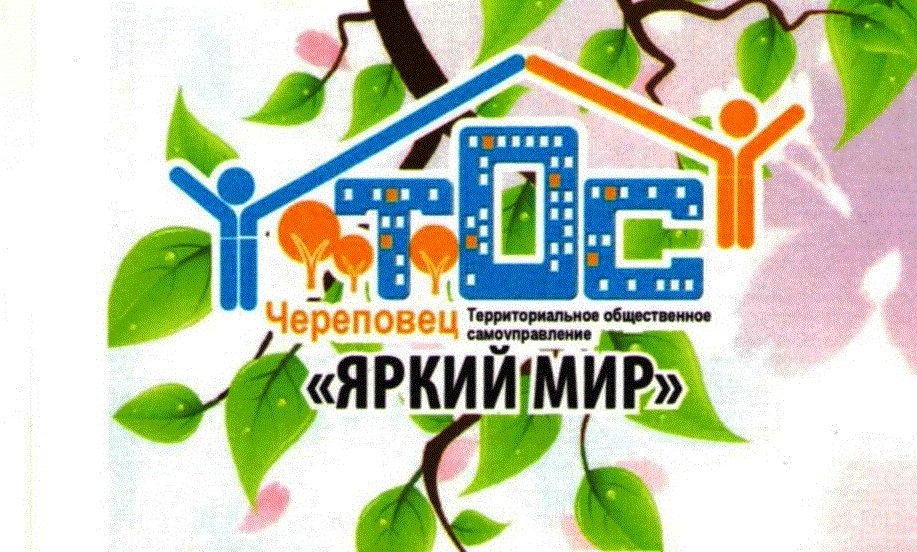 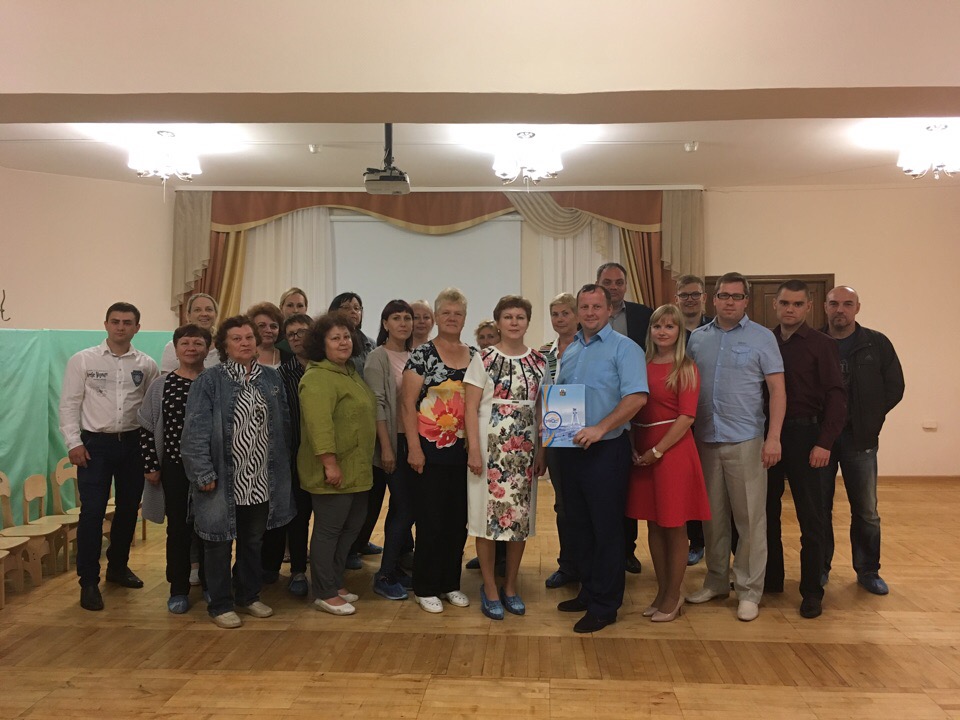 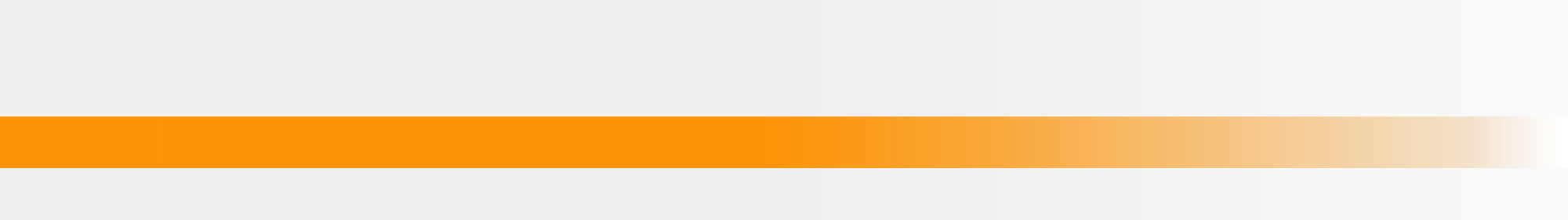 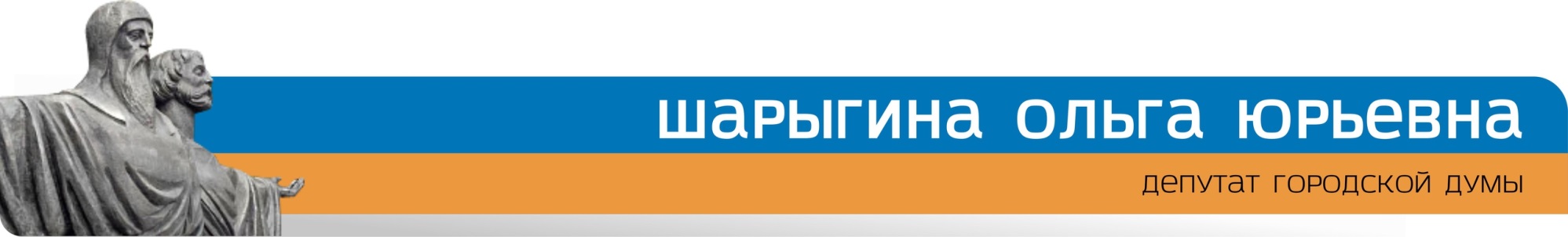 В 2019 году в программу «Комфортная городская среда» в 25 округе вошли 5 домов, 2 больших комплекса:
Пр.Победы, 94, ул.Химиков, 32А, ул.Химиков 33А, ул.Химиков, 26А
Гоголя, 38, Гоголя, 32
В всех дворах вместе с жителями осуществлялся контроль за ходом выполнения работ, были благоустроены парковочные карманы, тротуарные дорожки, уширение проездов. 
В рамках проекта «Народный бюджет-ТОС» установлена детская площадка в сквере им.Гоголя
Работа в округе. Проекты. КГС. Народный бюджет.
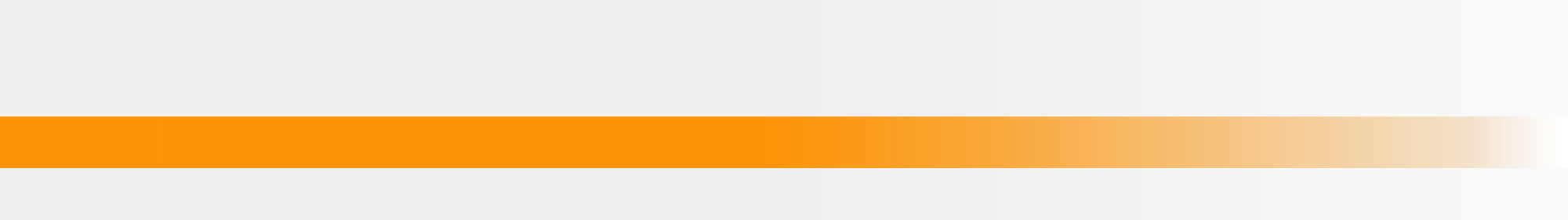 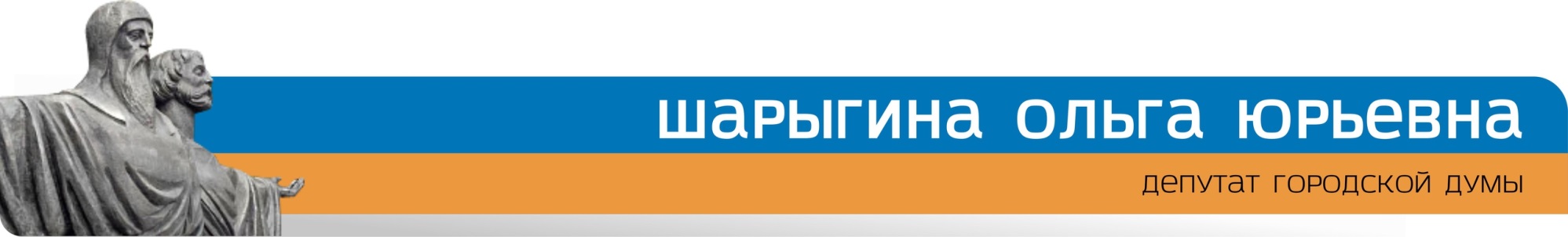 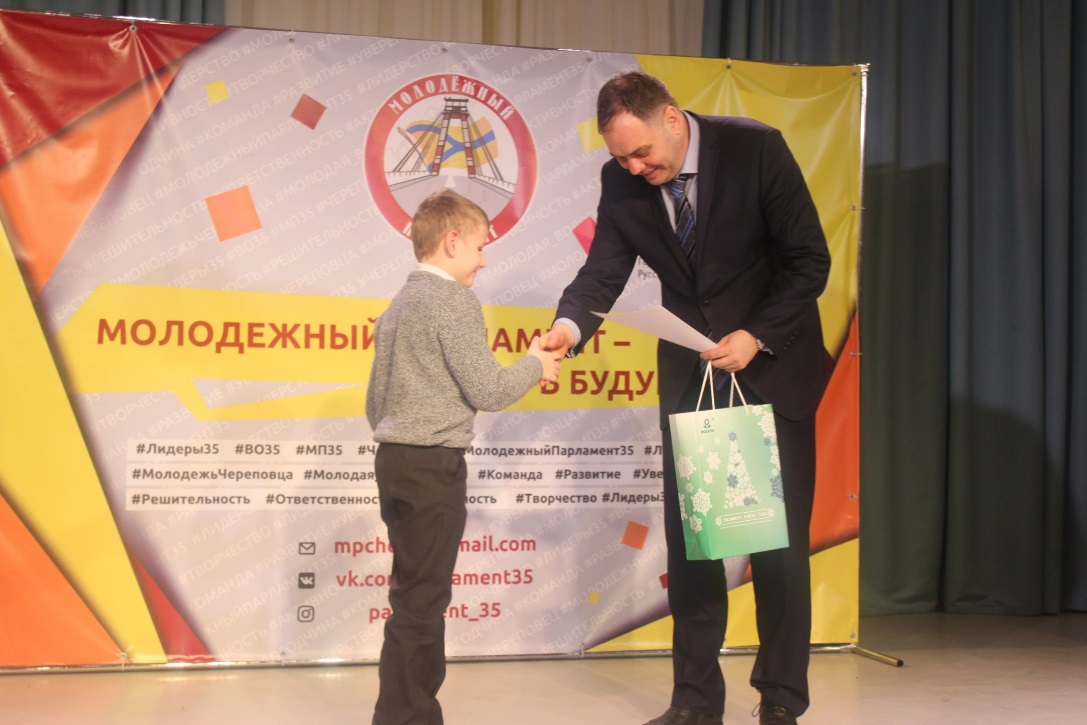 Являясь заместителем директора по информационной политике и работе с органами власти АО «Апатит» вместе с Череповецкой городской Думой провел множество совместных проектов:

 - Городской конкурс «Цветущий город» 
 - Кураторство Молодежного парламента г.Череповца
 - Партийный проект «Безопасный город»
 - Конкурс-фестиваль «Голоса Победы»
Совместные проекты
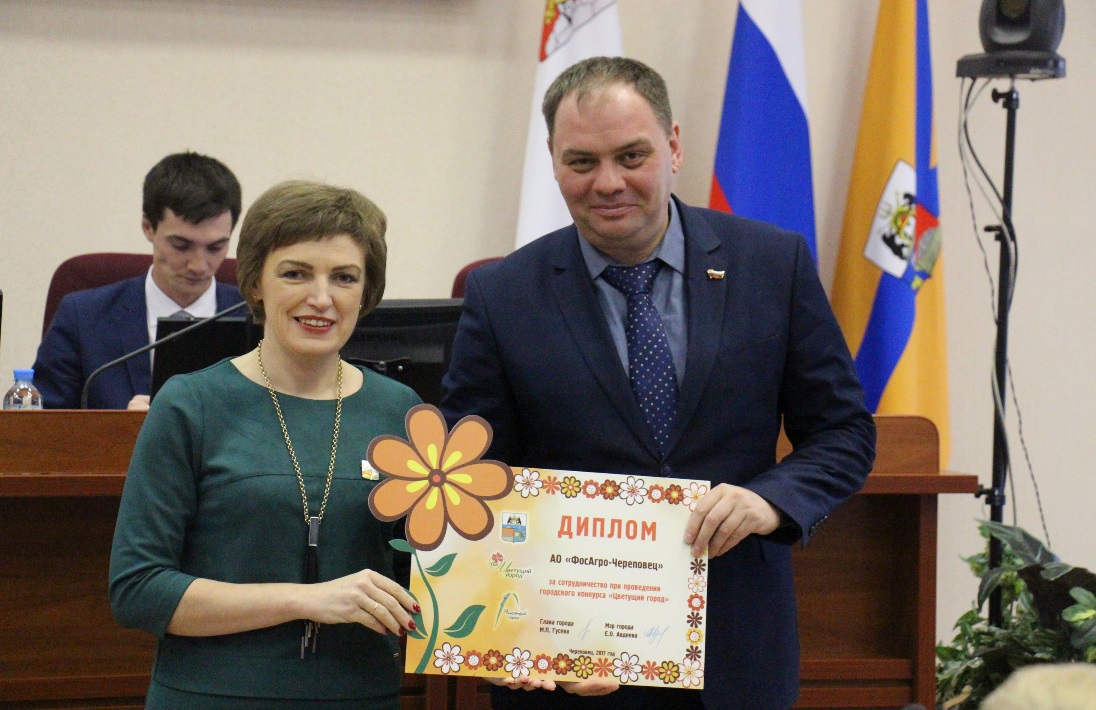 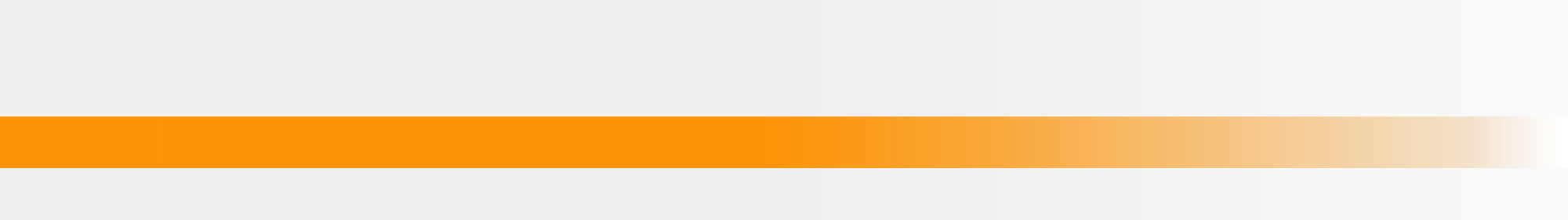 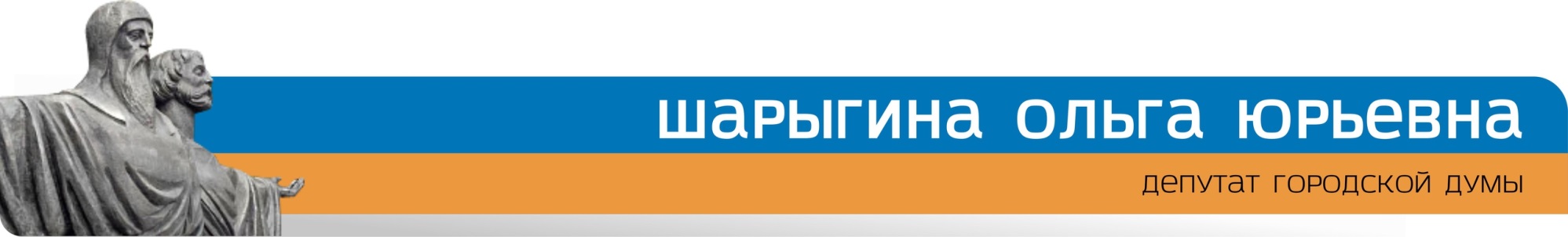 - поддержка социально-значимой жизни округа через работу ТОСов и городские программы;
 - проведение личных встреч с жителями;
 - участие и поддержка мероприятий на территории округа;
 - совместный контроль и курирование проектов «Народный бюджет – ТОС» и «Комфортная городская среда»:
в 2019 году в программу благоустройства вошли пять территорий, это огромный комплекс: 
(пр.Победы, 94, Химиков, 32 и Химиков, 26А и Химиков, 33А ) и двор по адресу: Гоголя, 38, 
рядом с которым находится здание городского архива и 131 д/с 
для детей с особенностями в развитии, из которых 55 дети-инвалиды);
 - привлечение дополнительных возможностей для развития округа:
Совместно с ТОС «Первомайский», АНО «Возможность», группой компаний «Гермес»
в конце прошлого года мы установили дополнительную детскую площадку в сквере им.Гоголя
Совместно с АО «Апатит» в 2019 году окажем финансовую помощь дошкольным учреждениям и школе нашего округа
Планы на 2019 год:
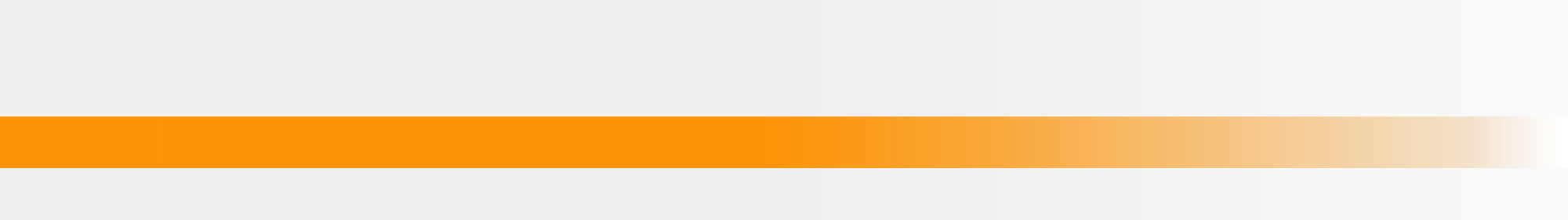 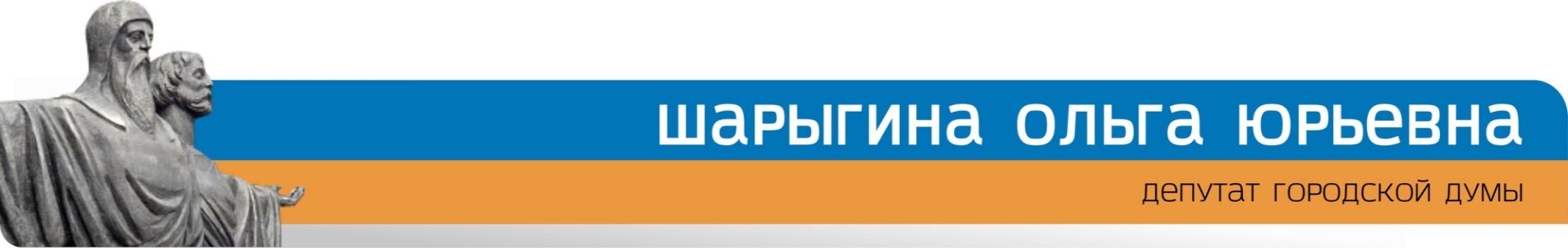 Спасибо за внимание!

https://vk.com/id456837571
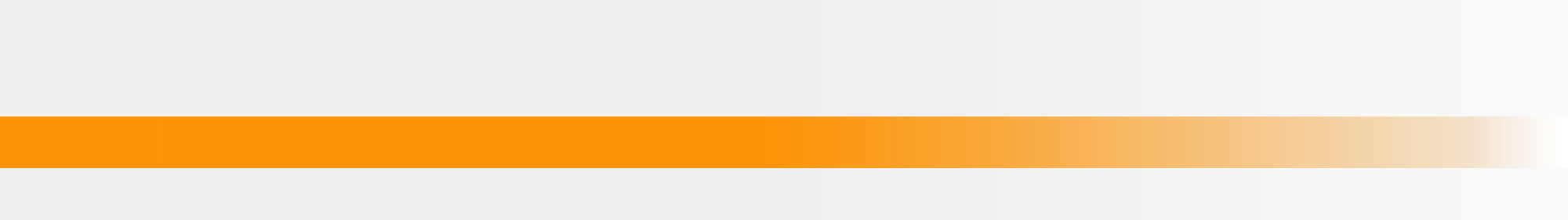